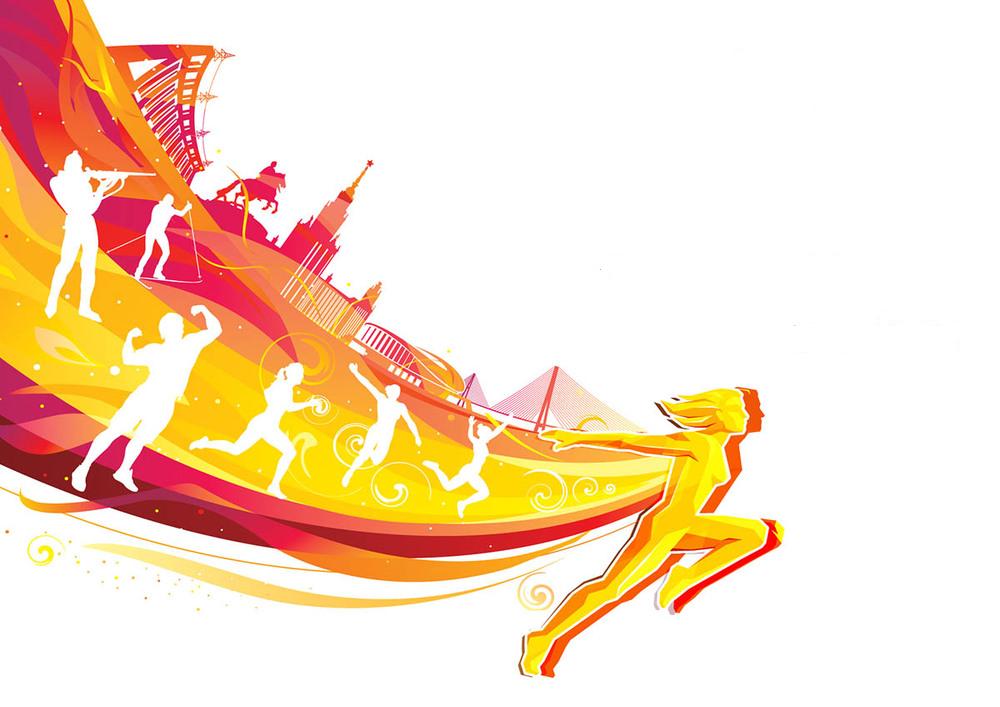 11 октября 2018 года команда техникума принимала участие в Республиканском конкурсе «ГТО – это я! ГТО – это мы! ГТО – это будущее нашей страны!» среди  Профессиональных образовательных организаций. На 2 этапе конкурса команда «Гусиноозерского энергетического техникума» заняла 3 место. Поздравляем нашу команду!
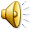 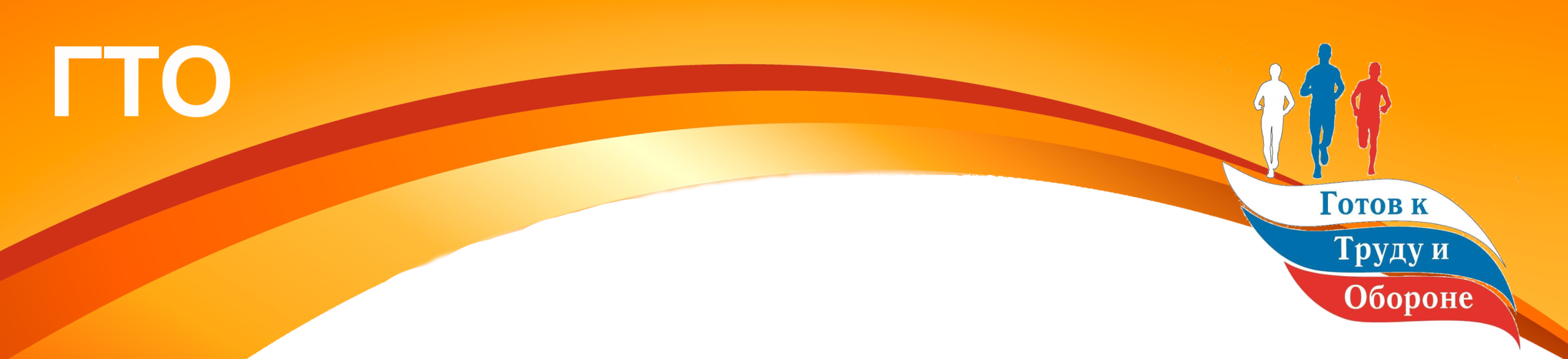 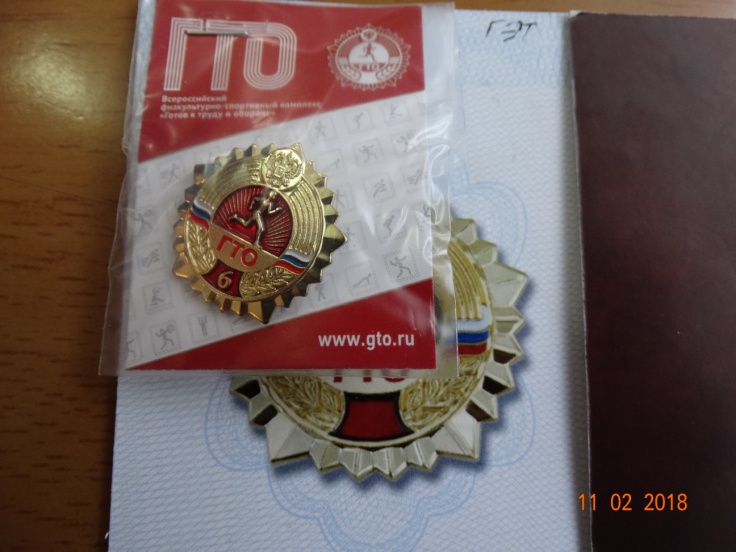 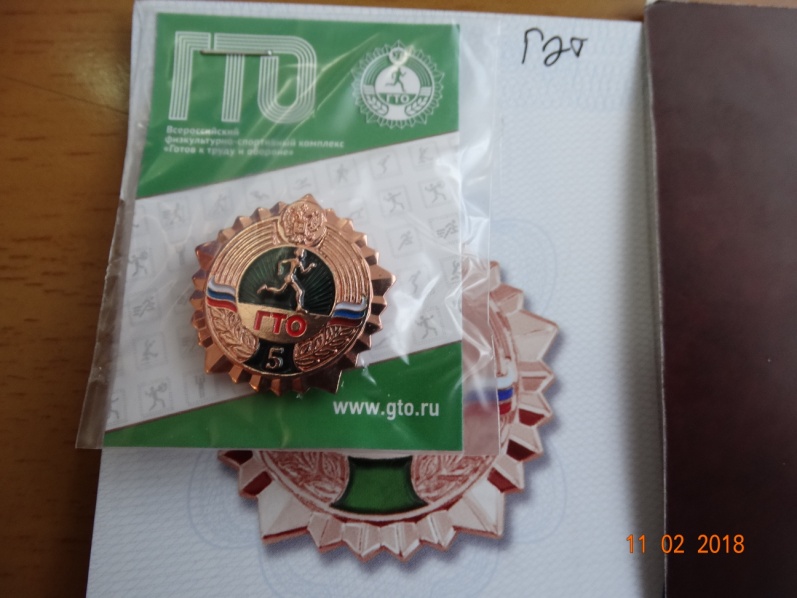 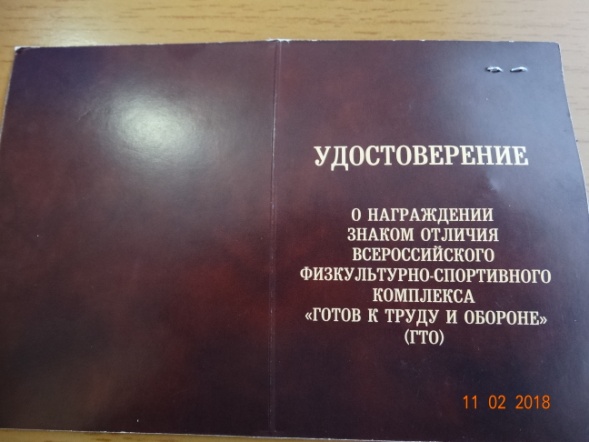 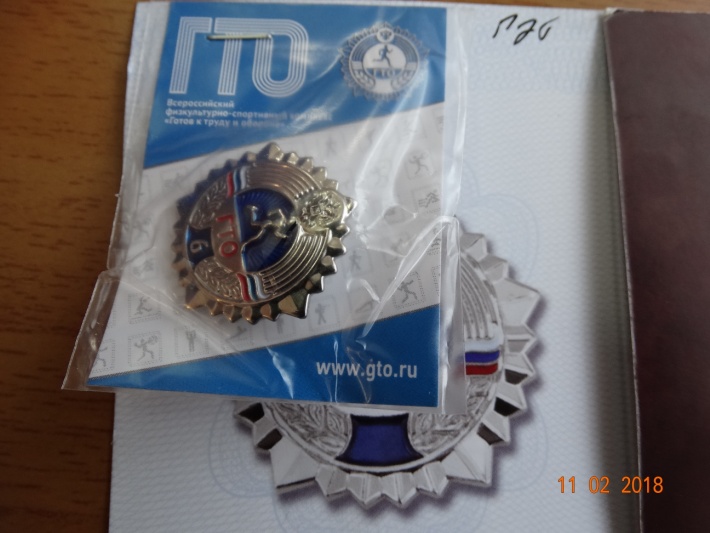 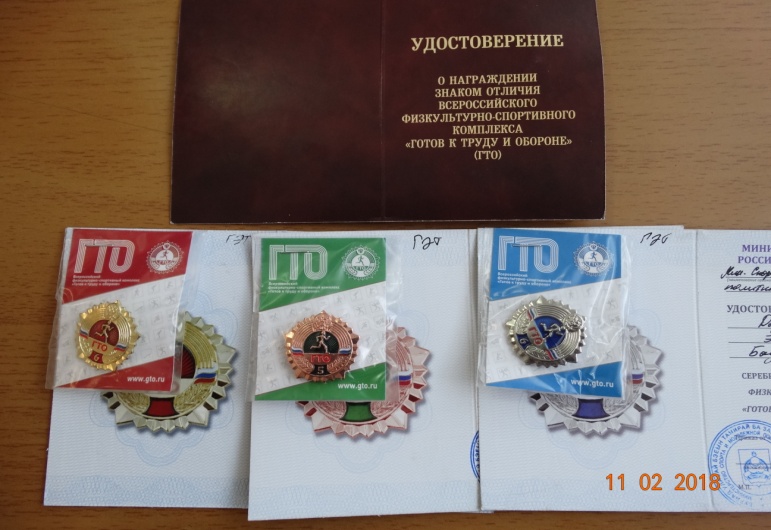 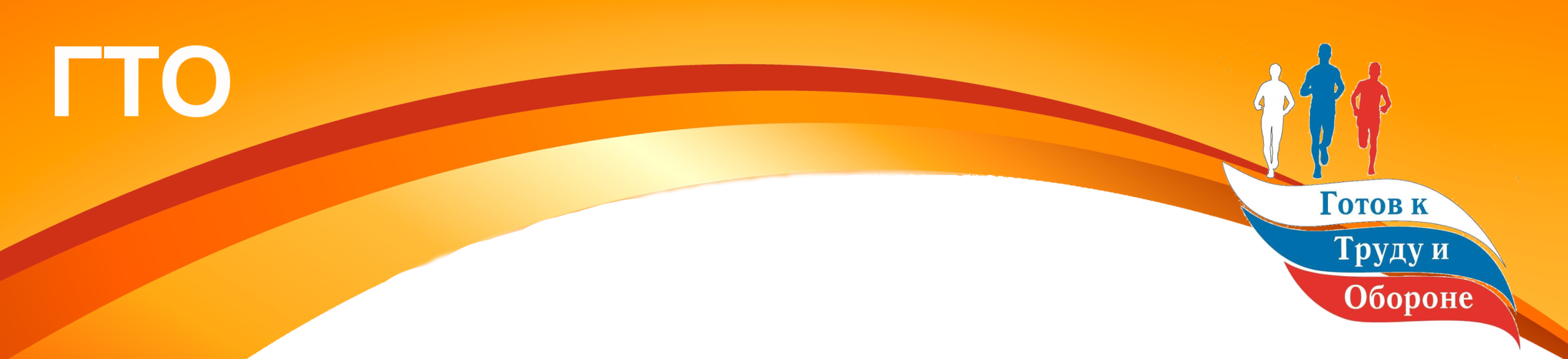 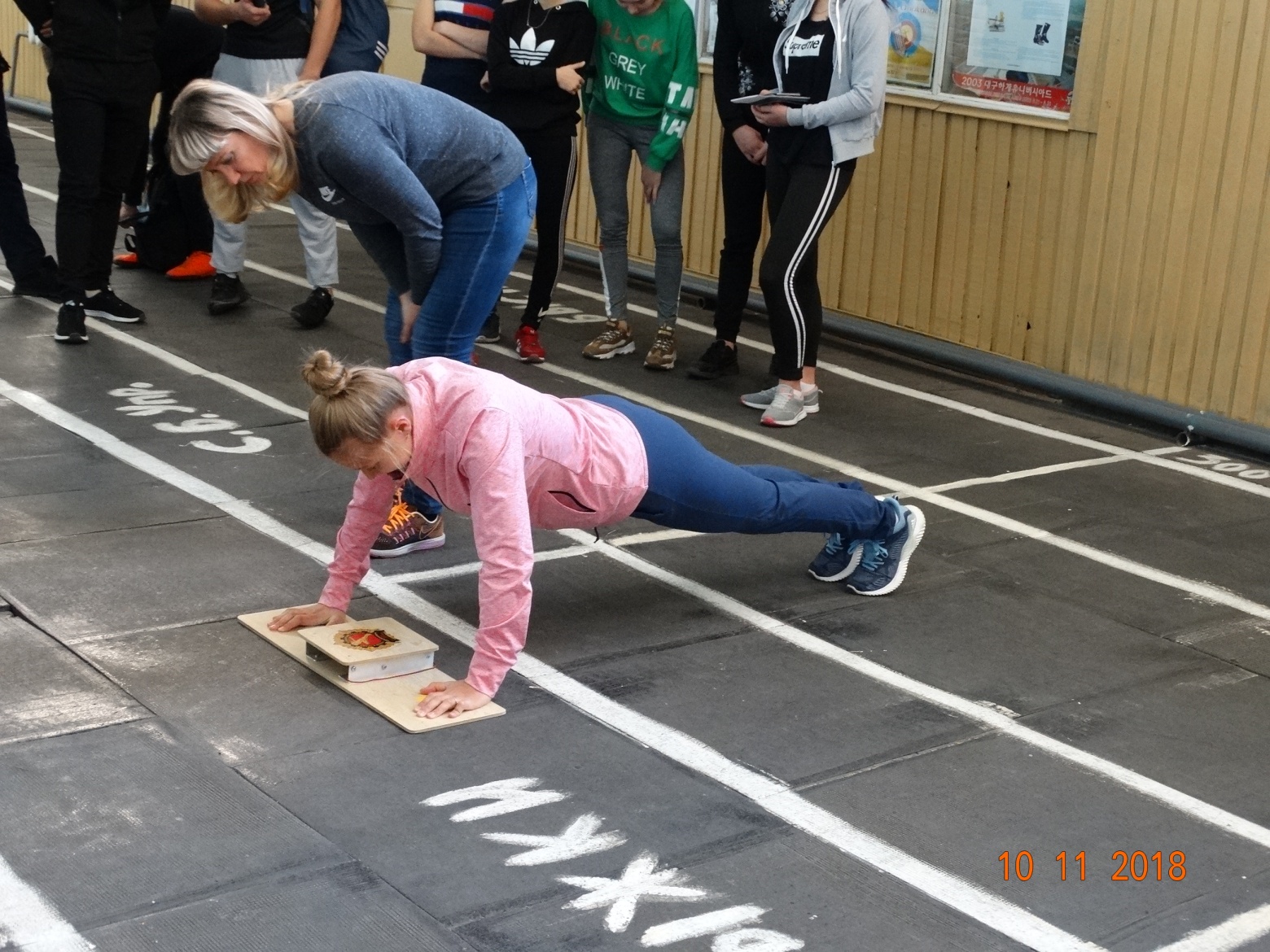 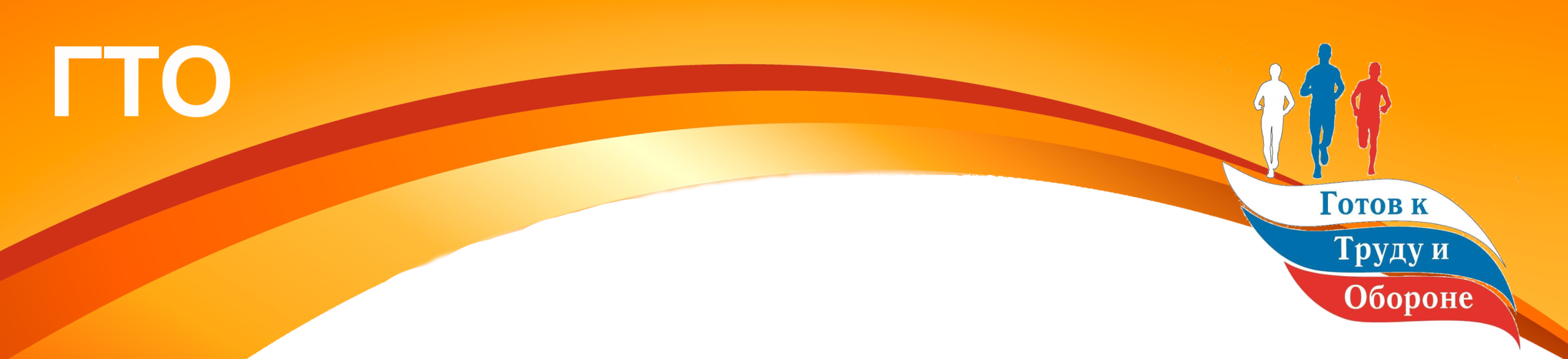 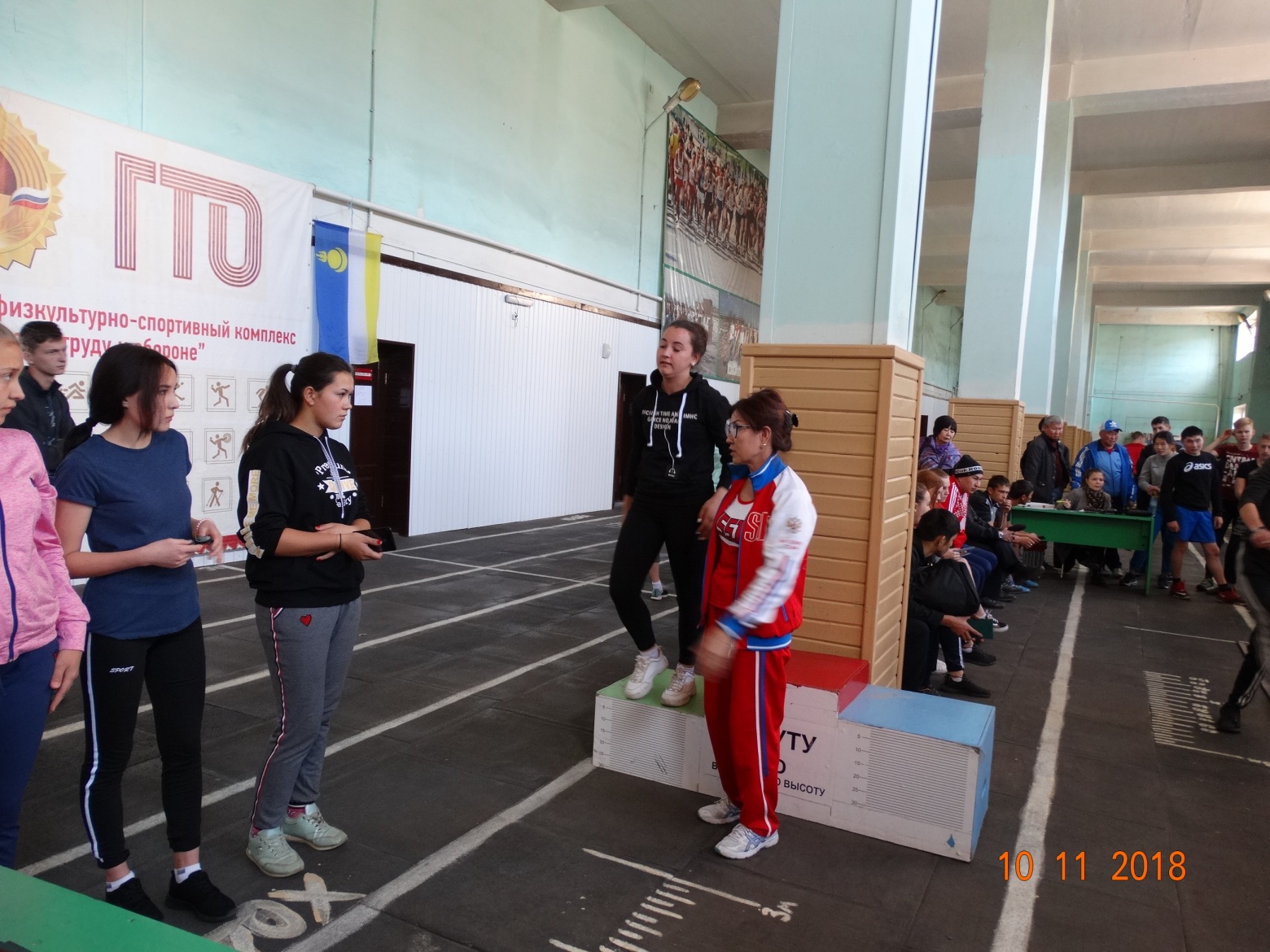 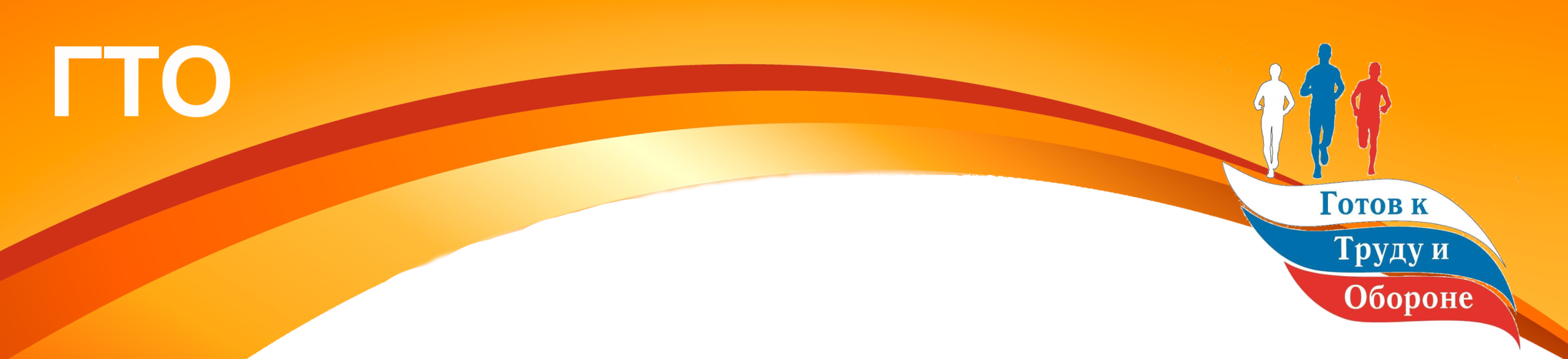 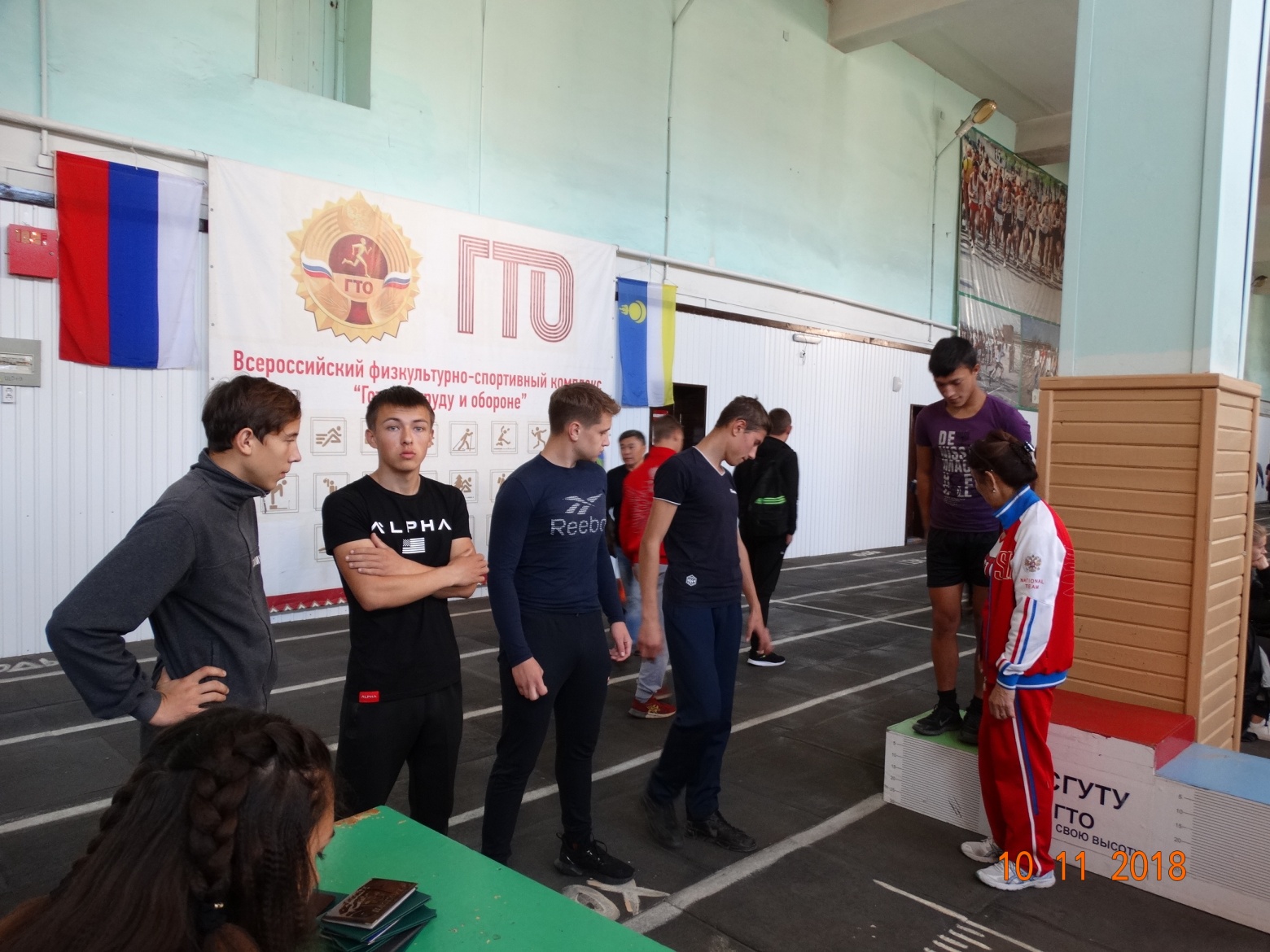 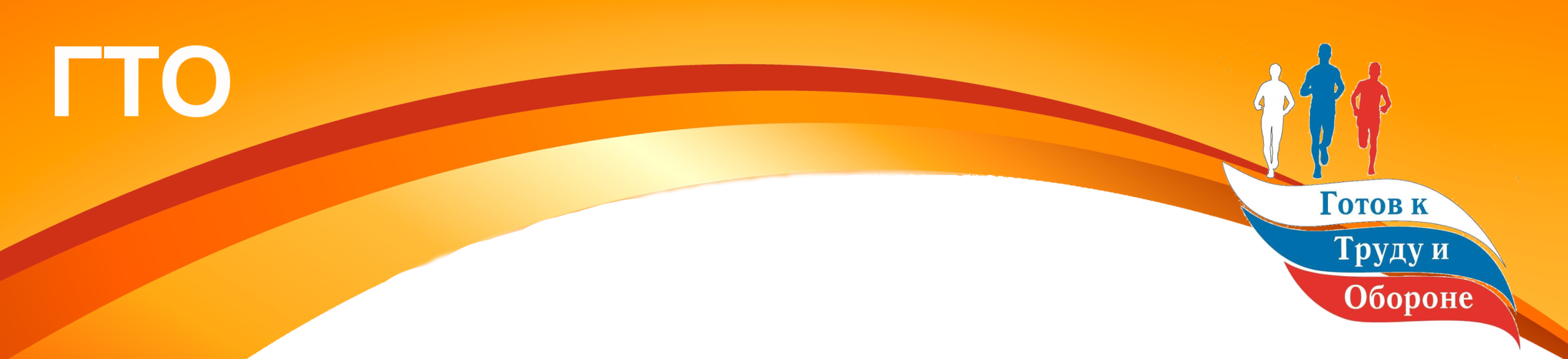 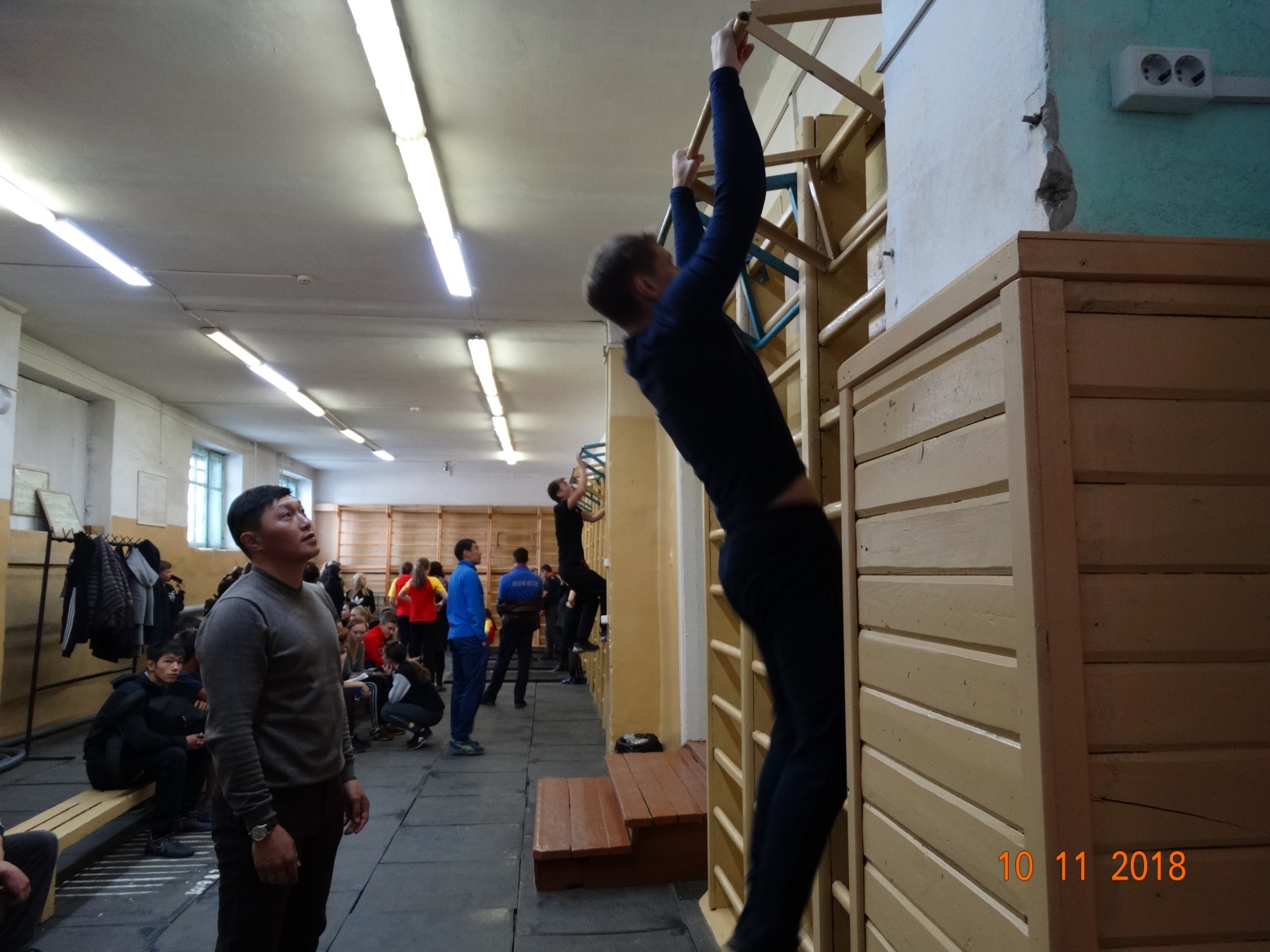 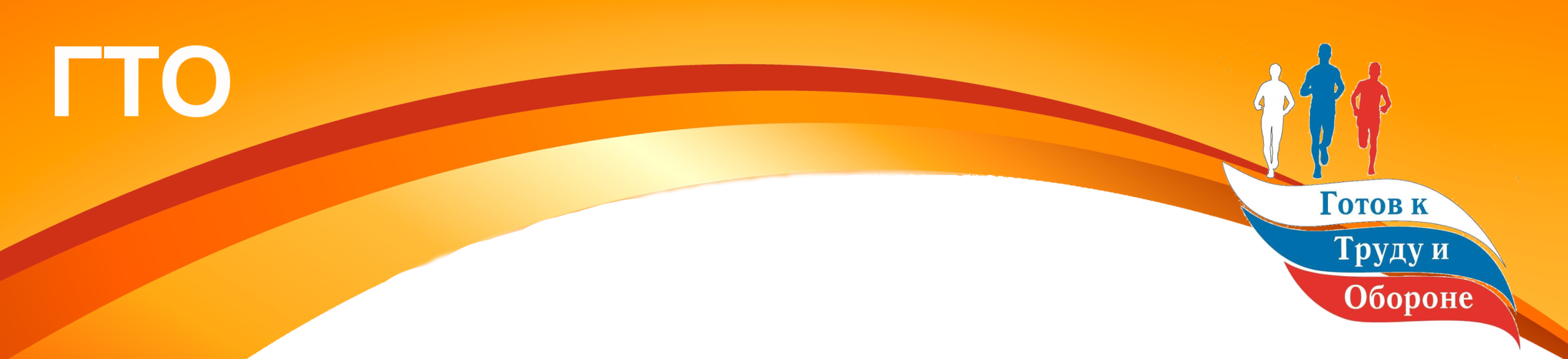 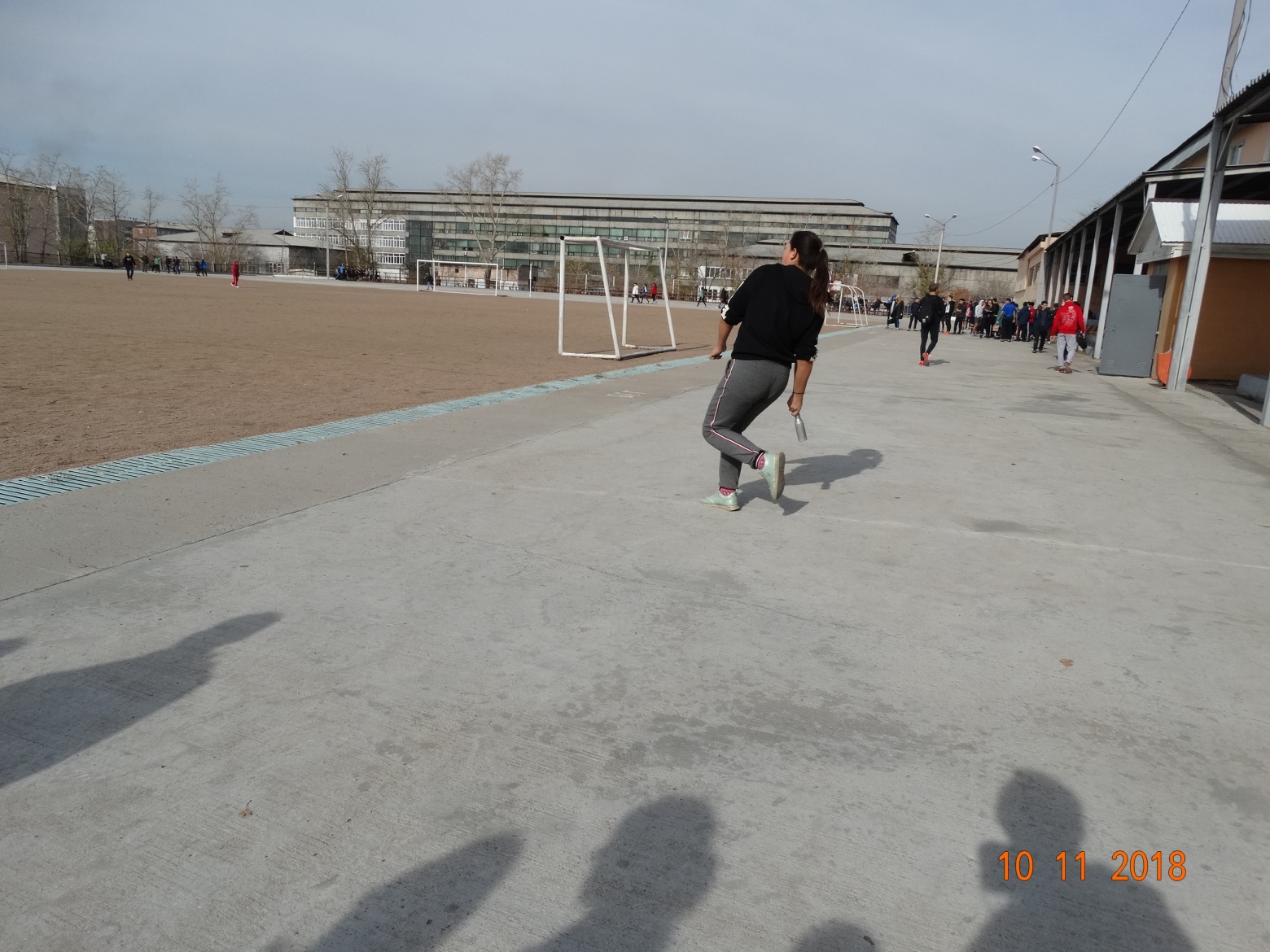 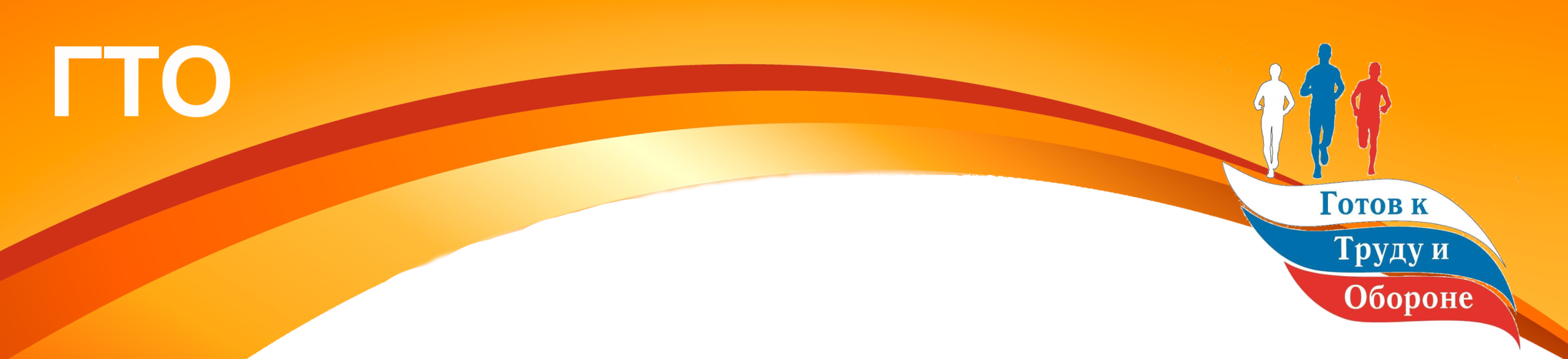 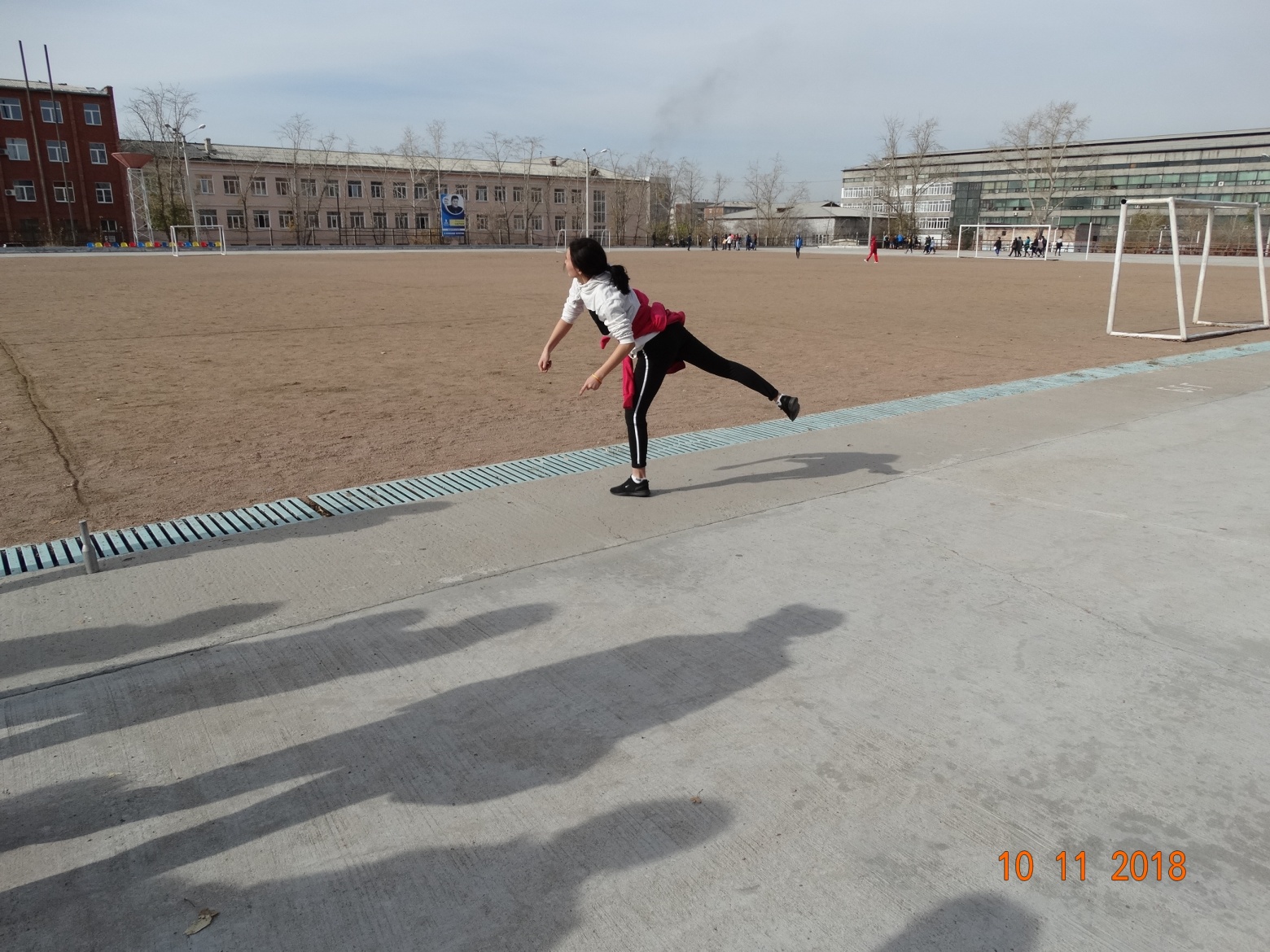 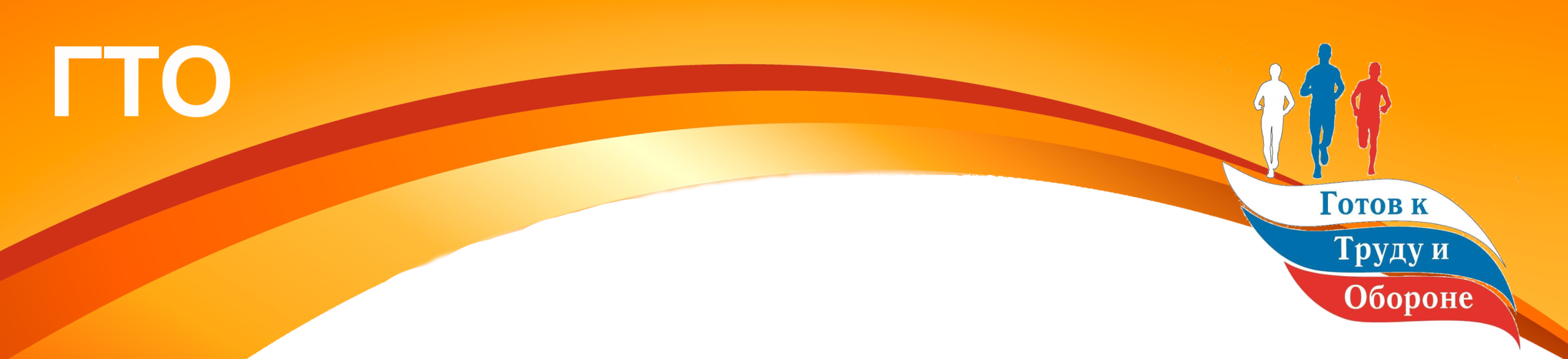 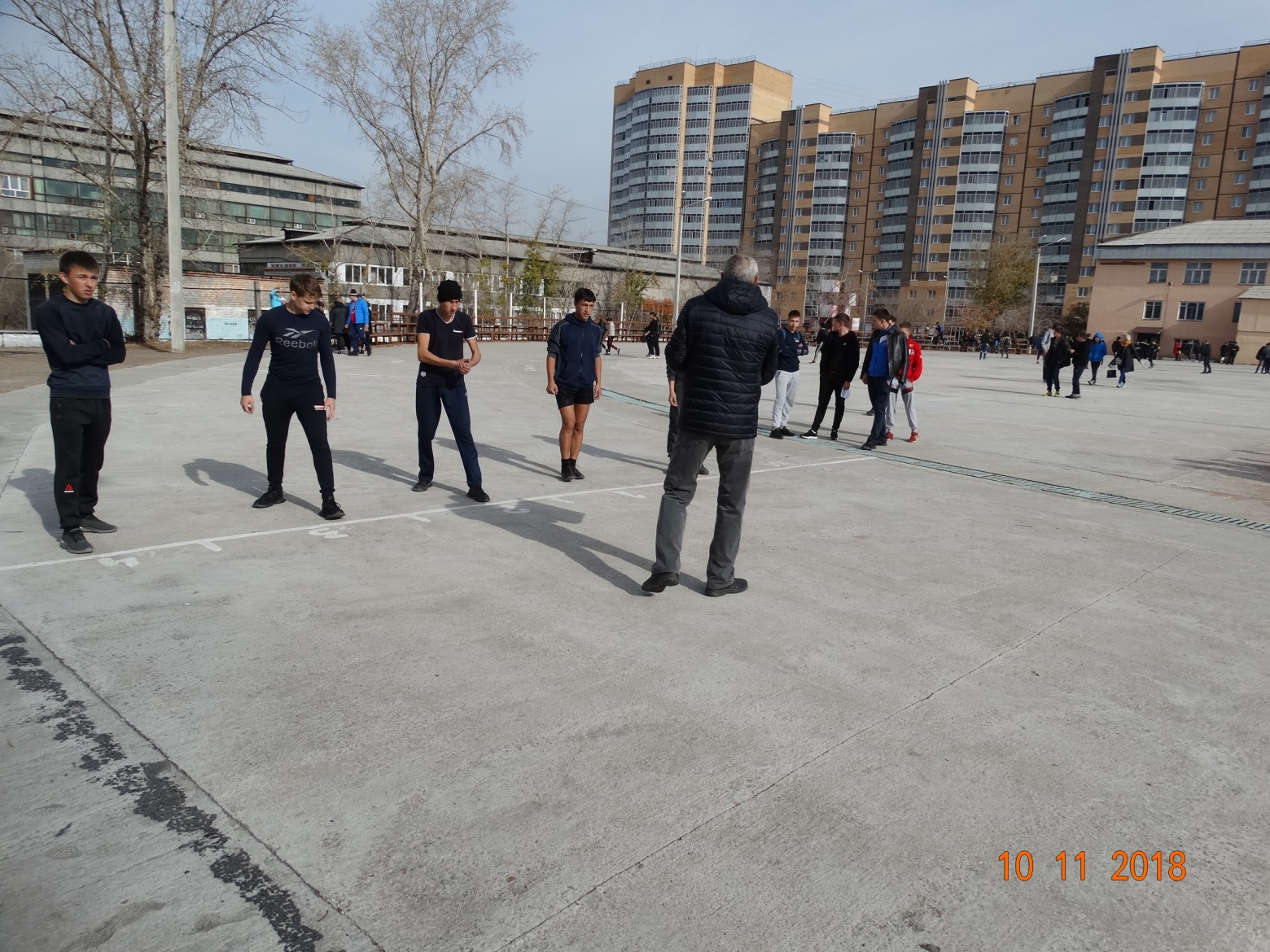 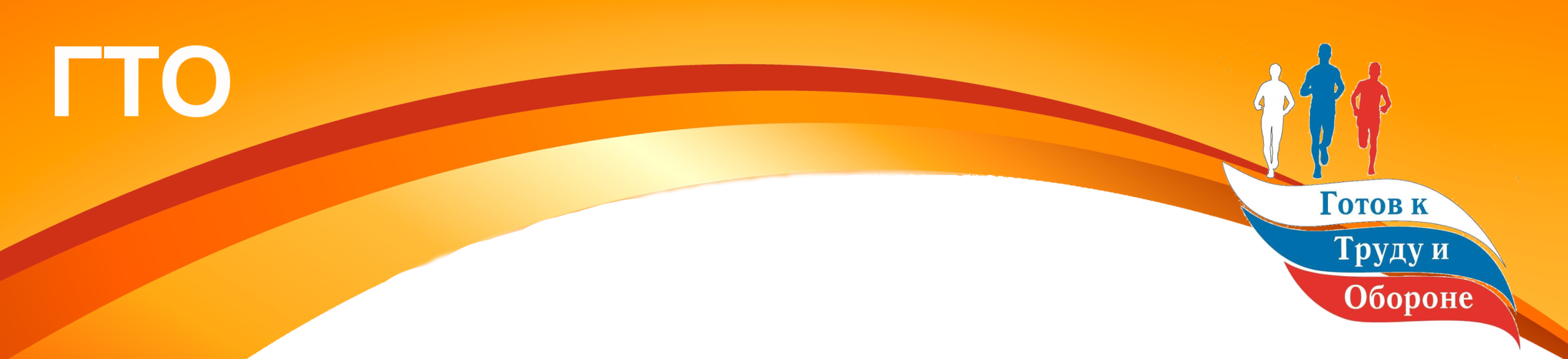 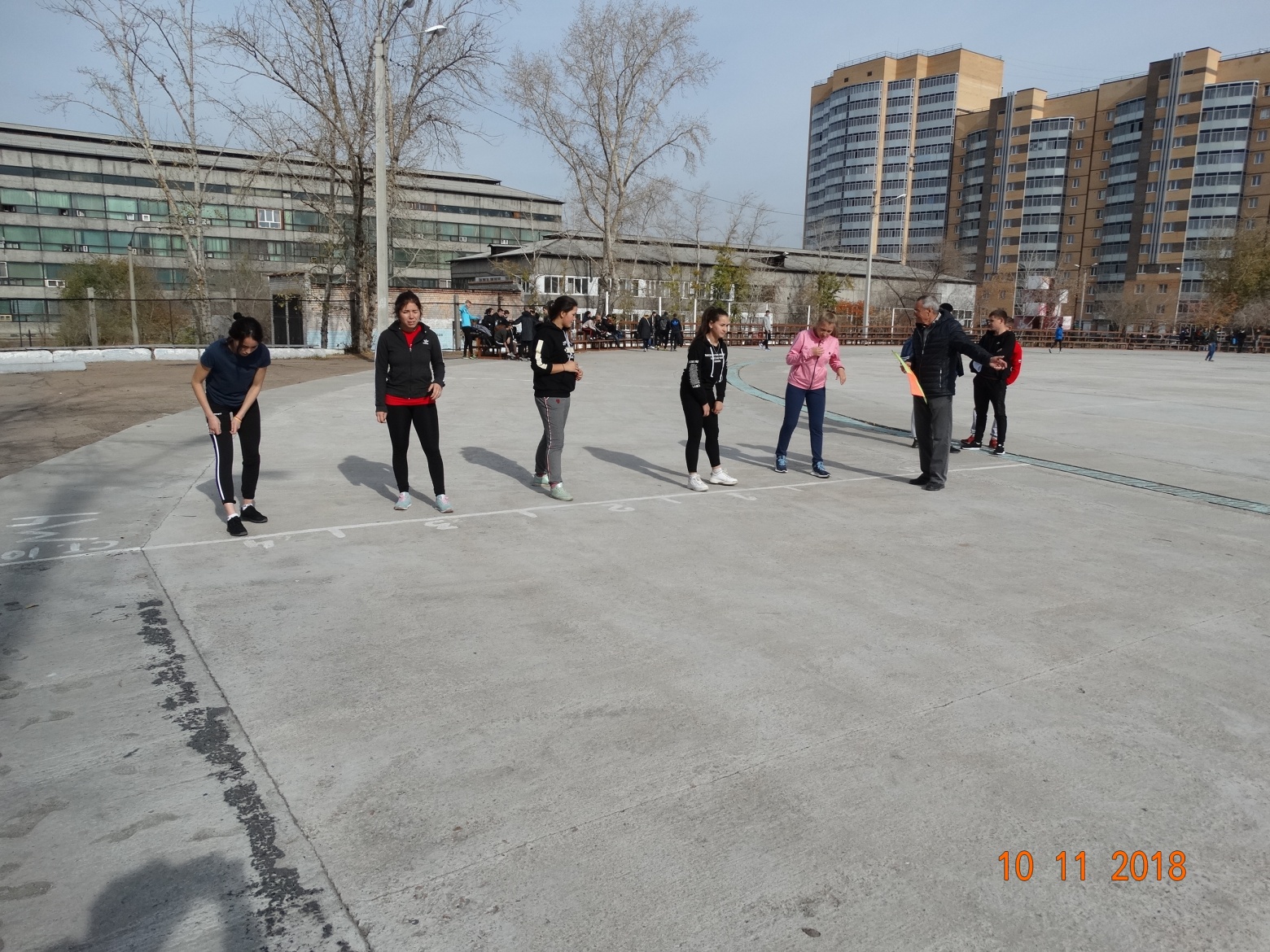 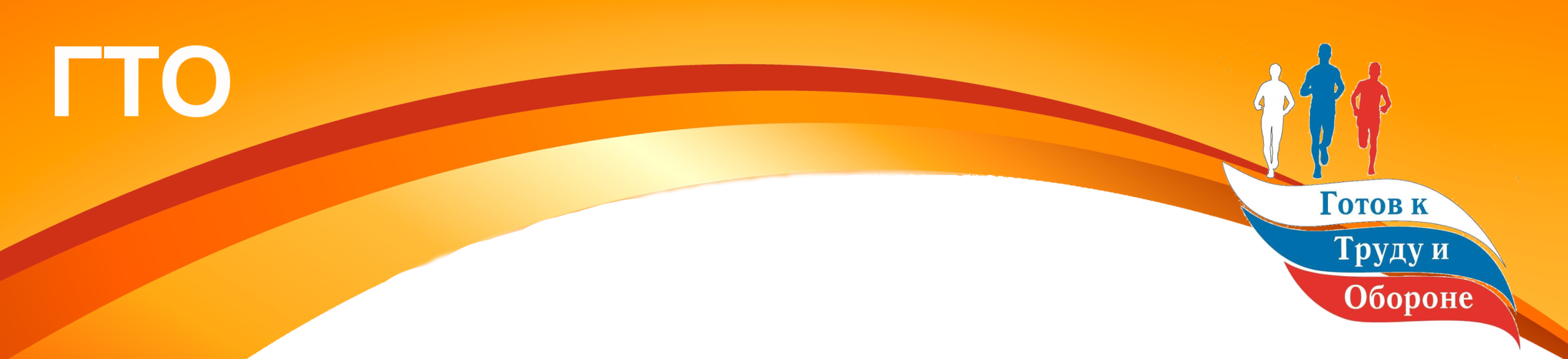 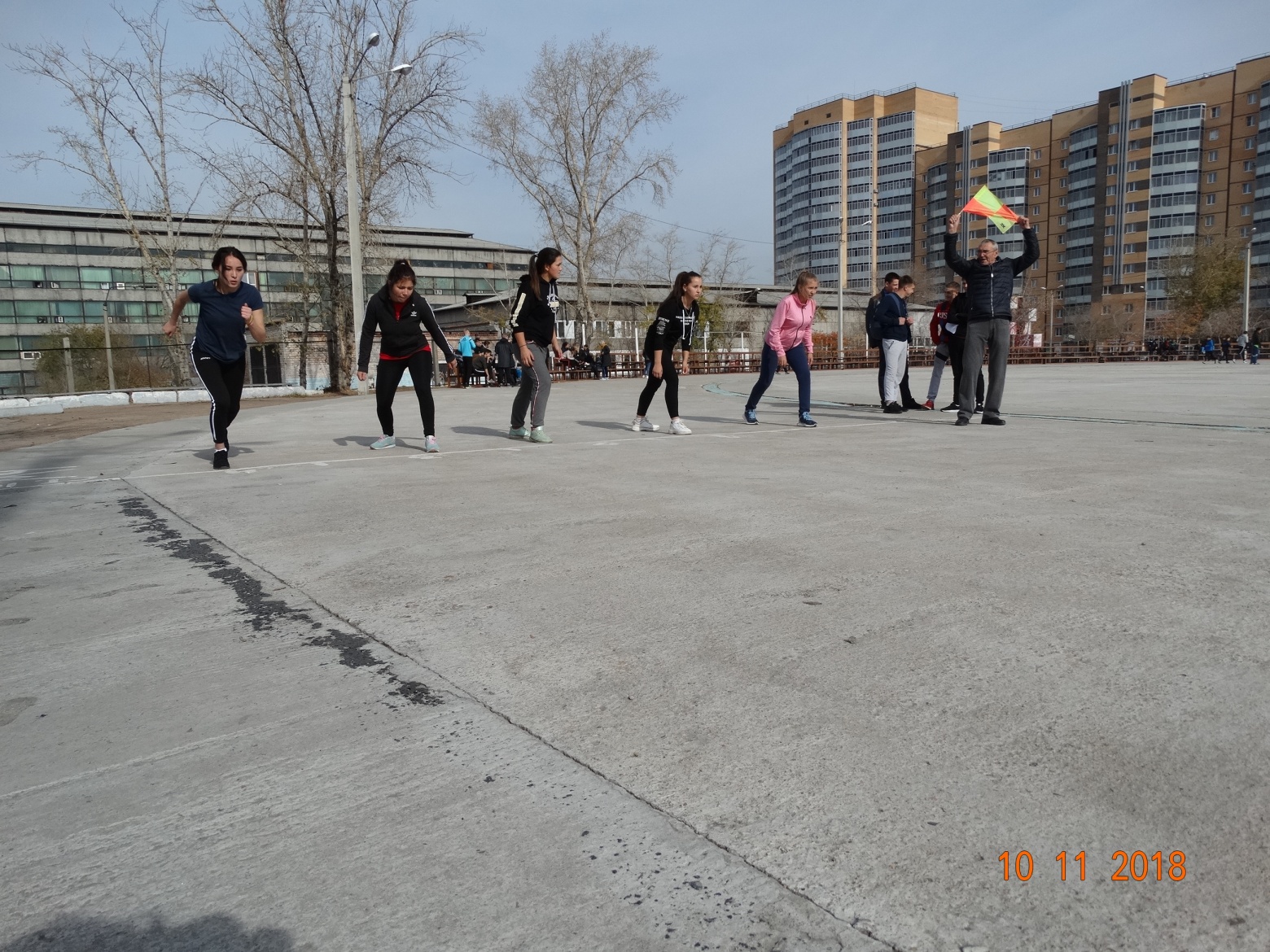 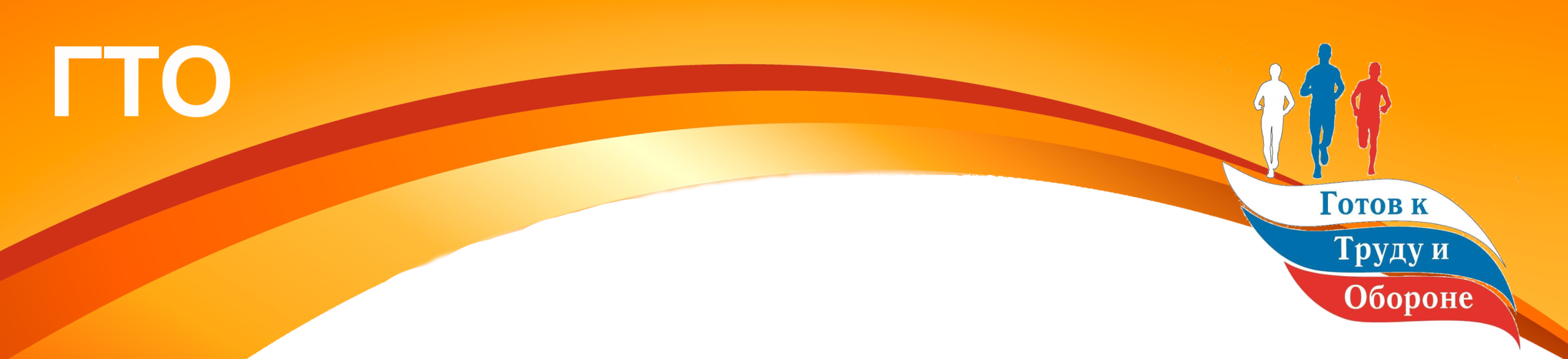 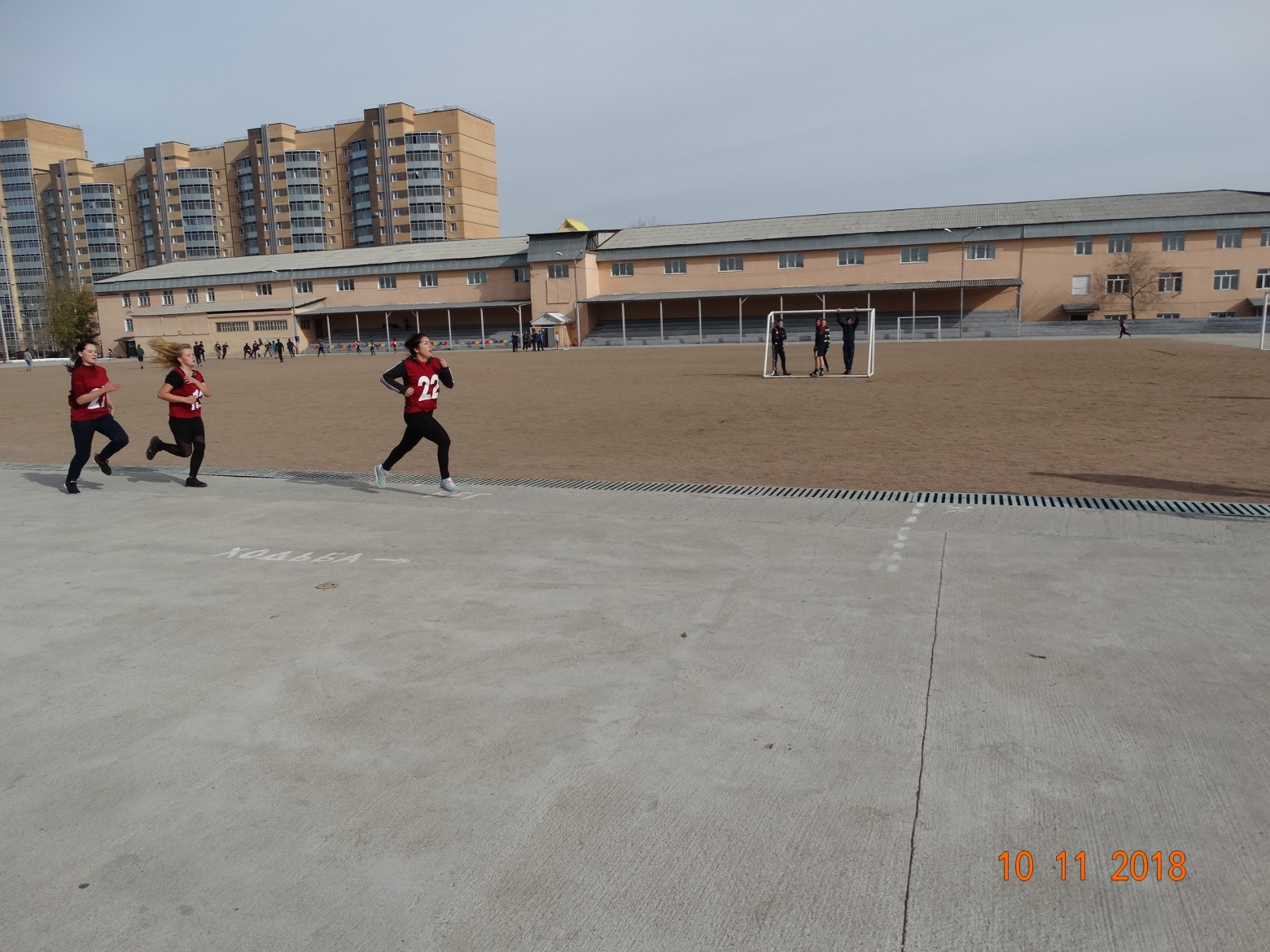 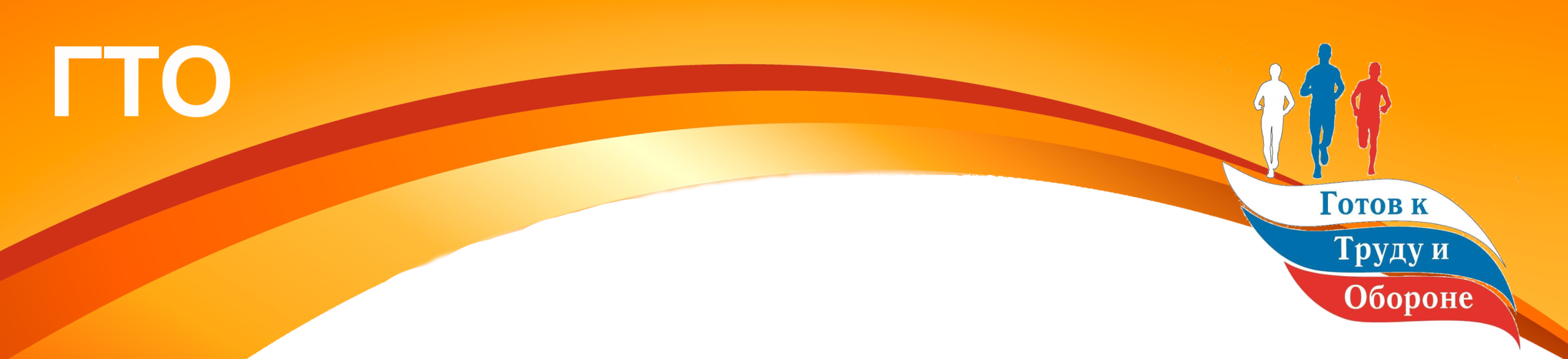 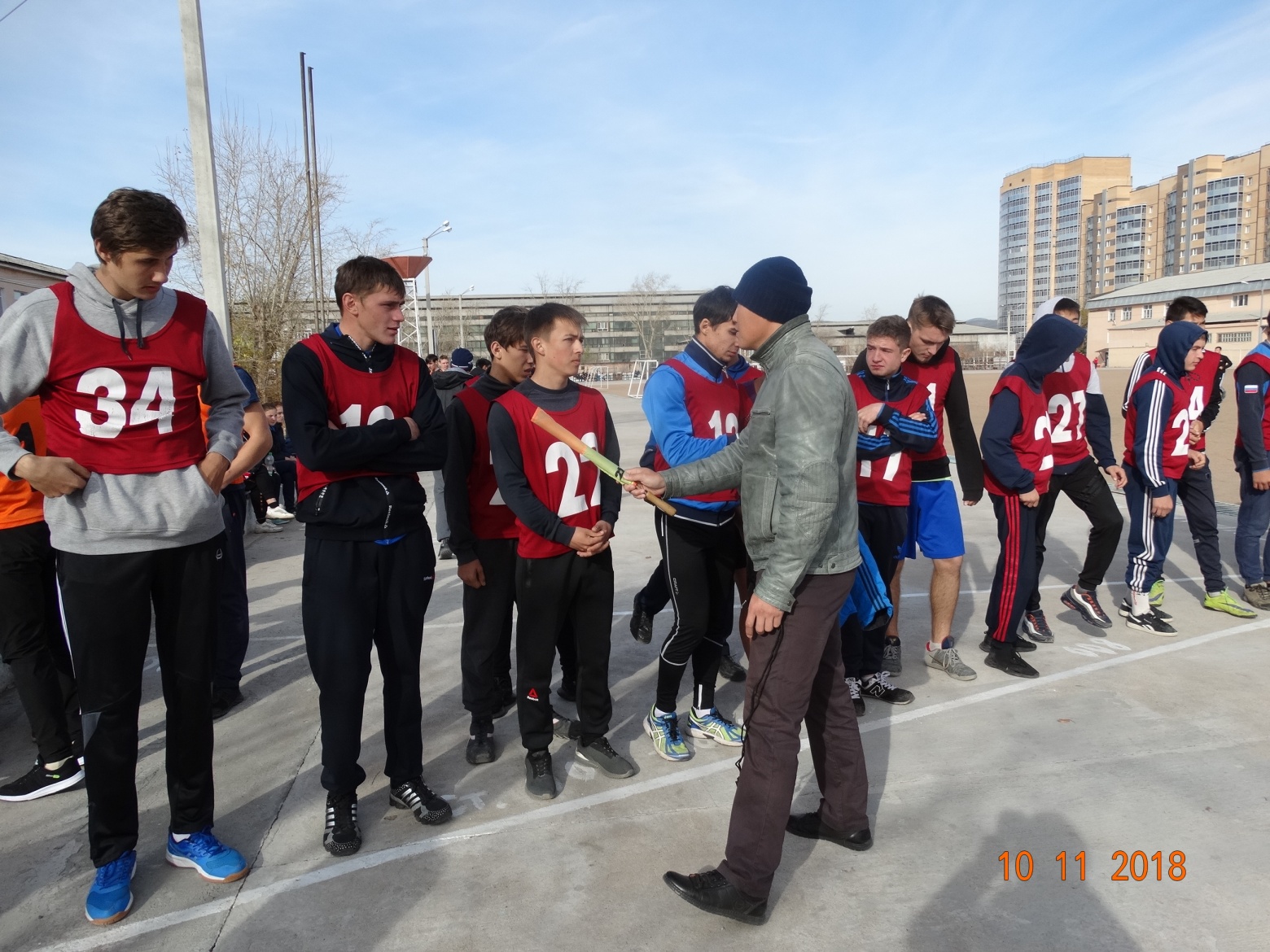 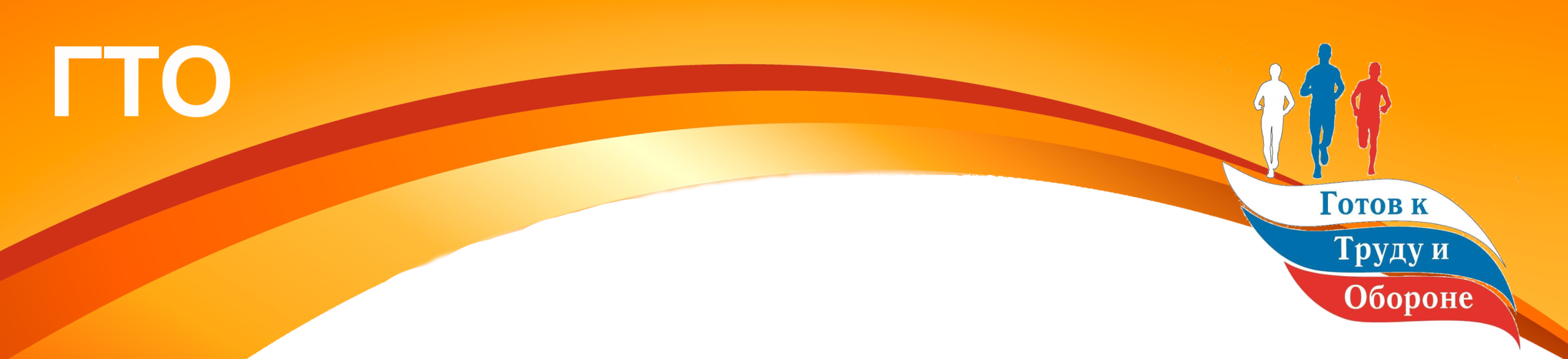 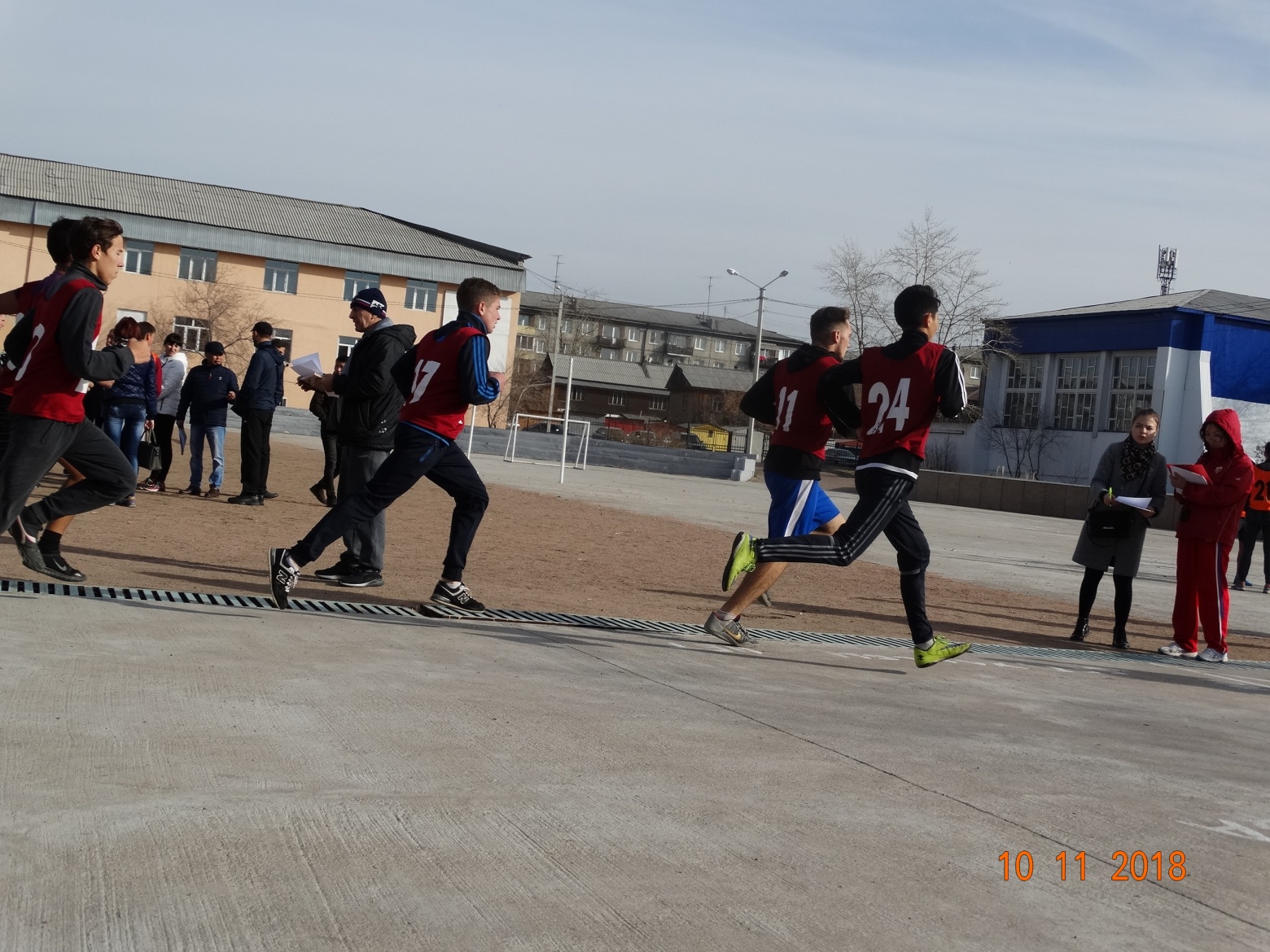 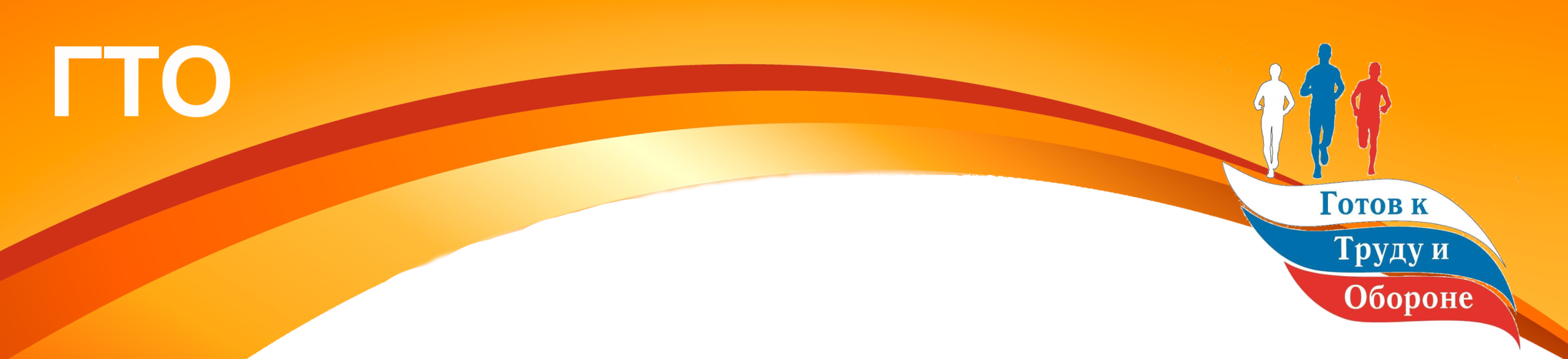 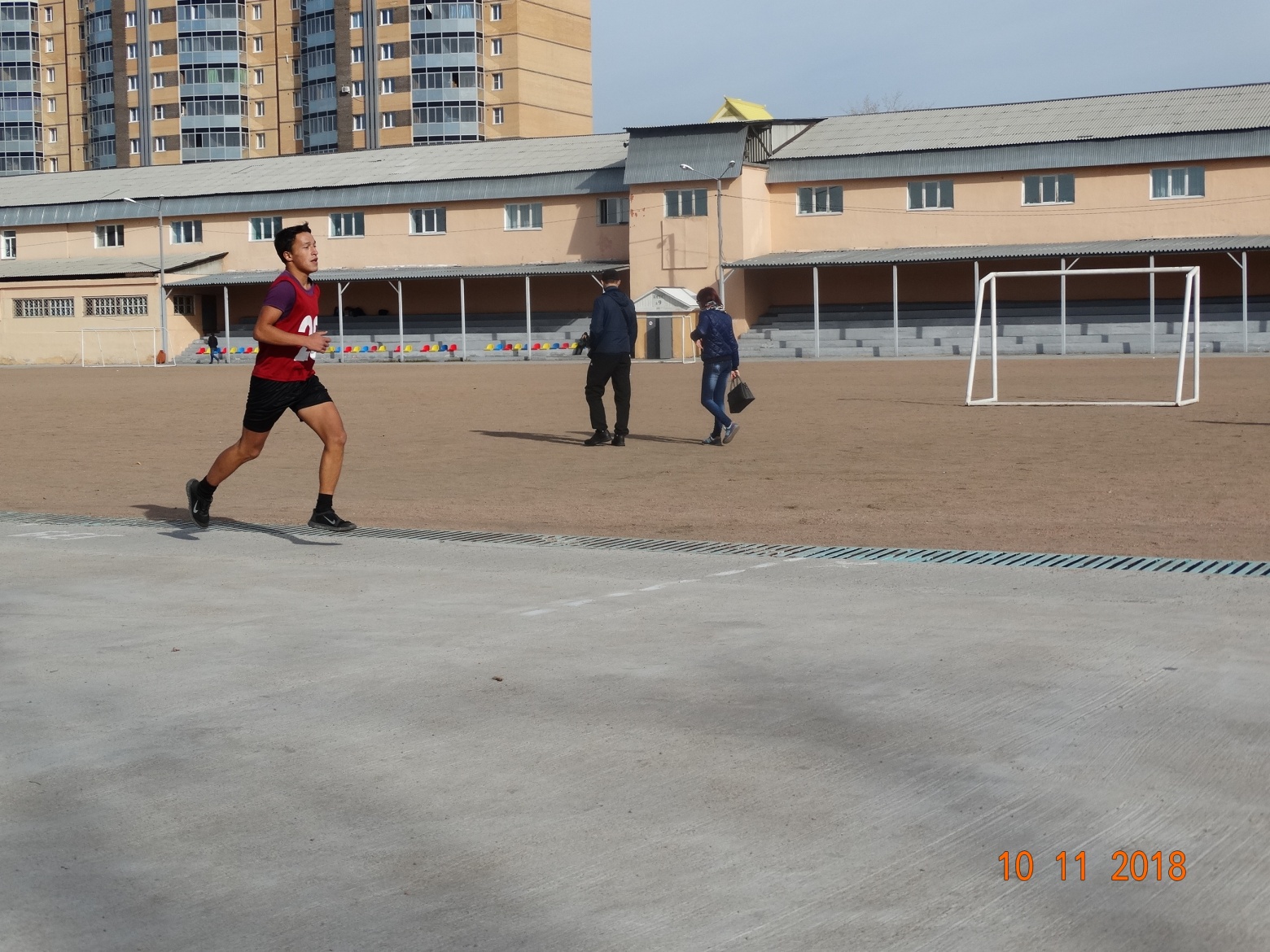 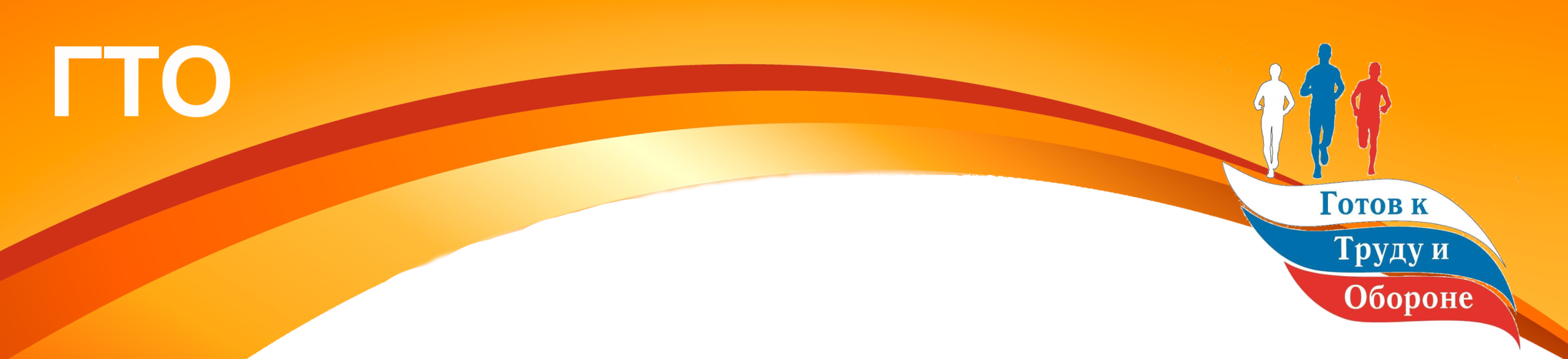 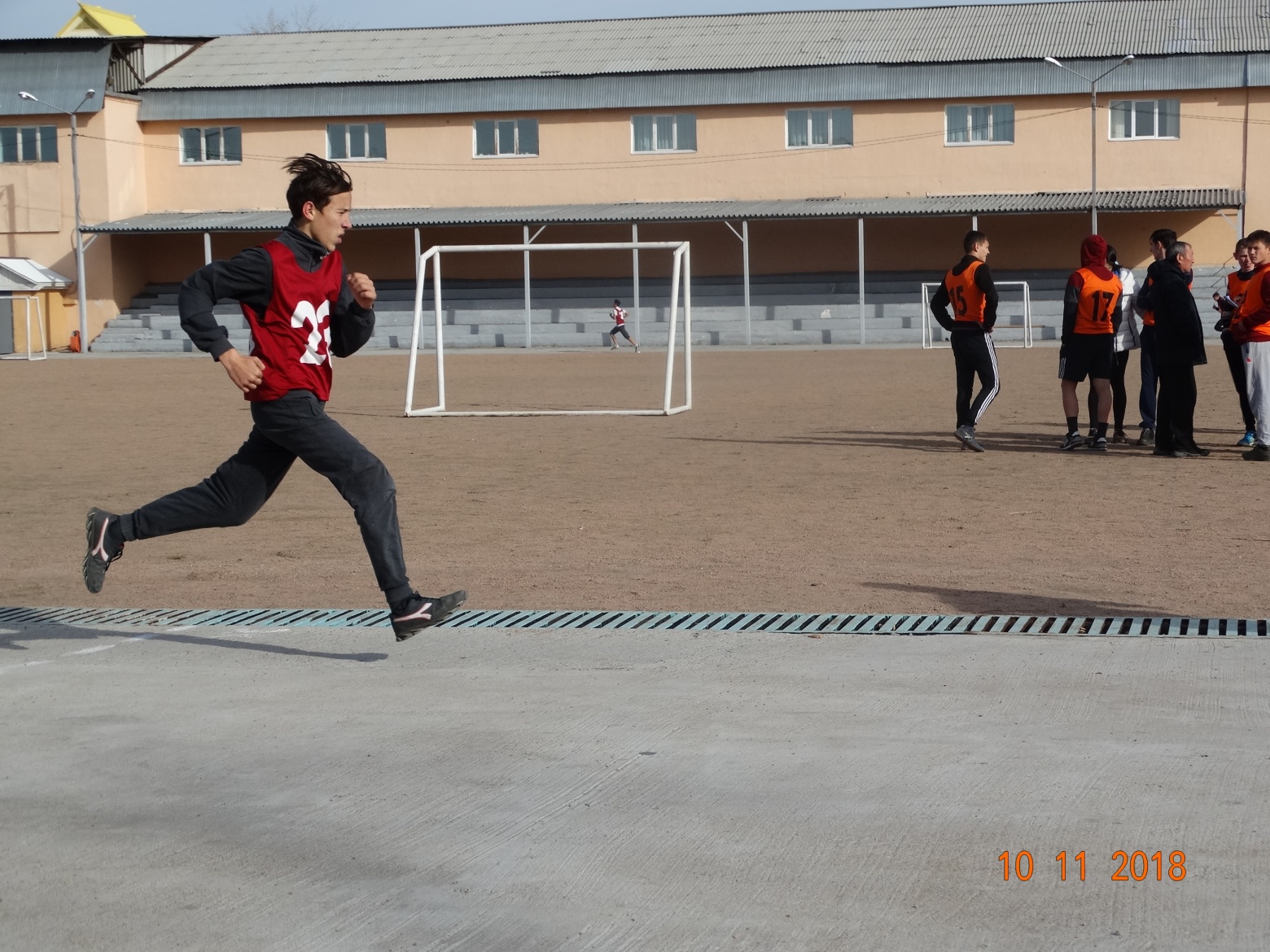 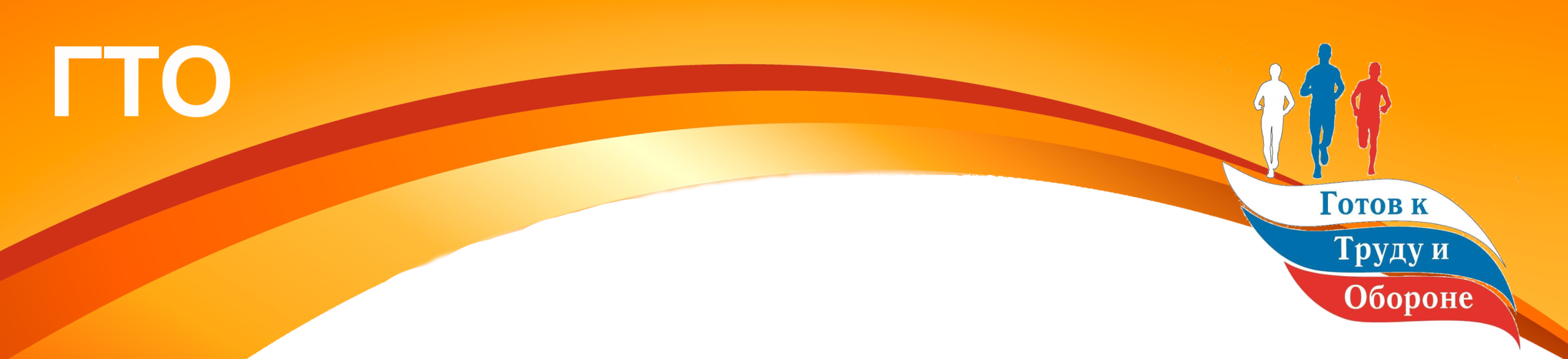 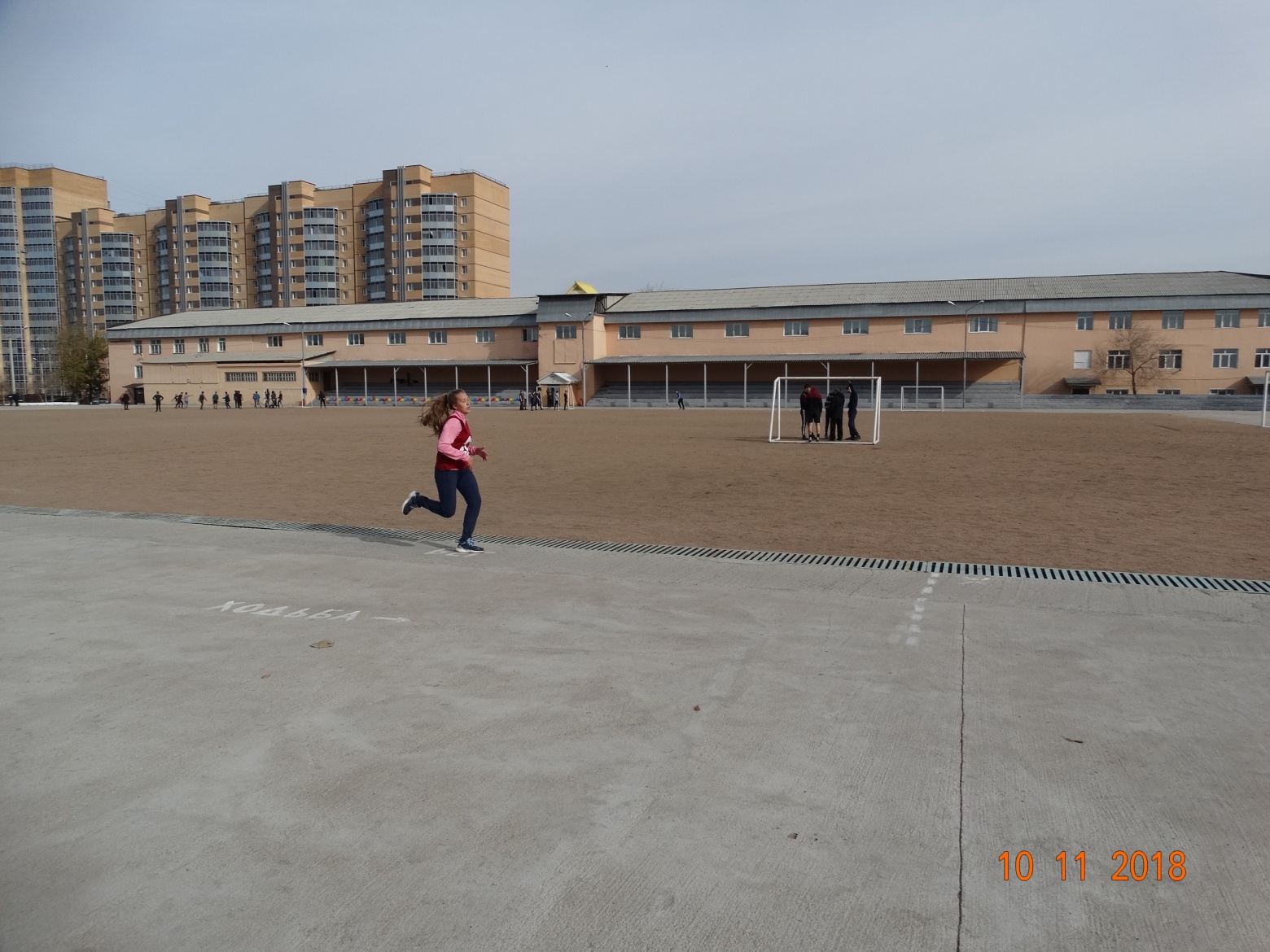 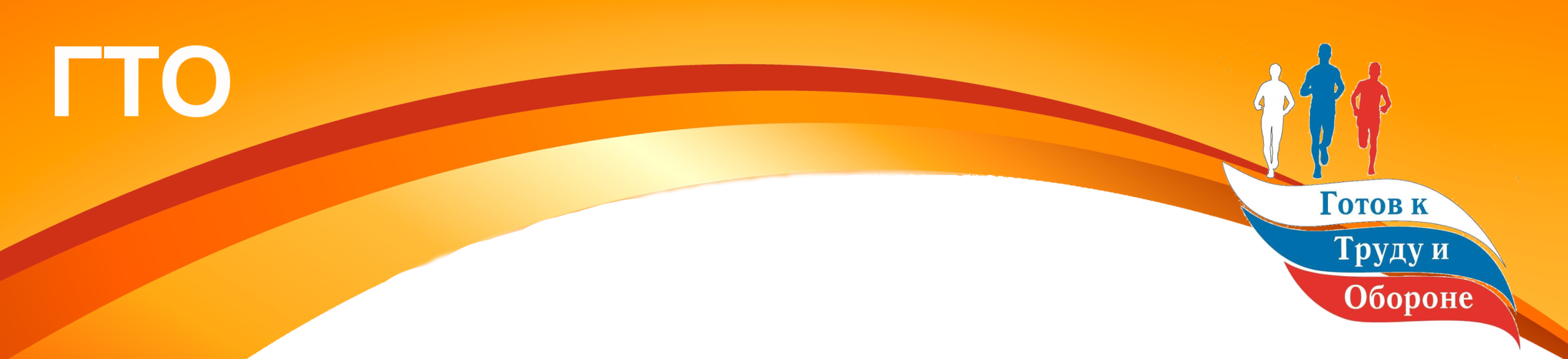 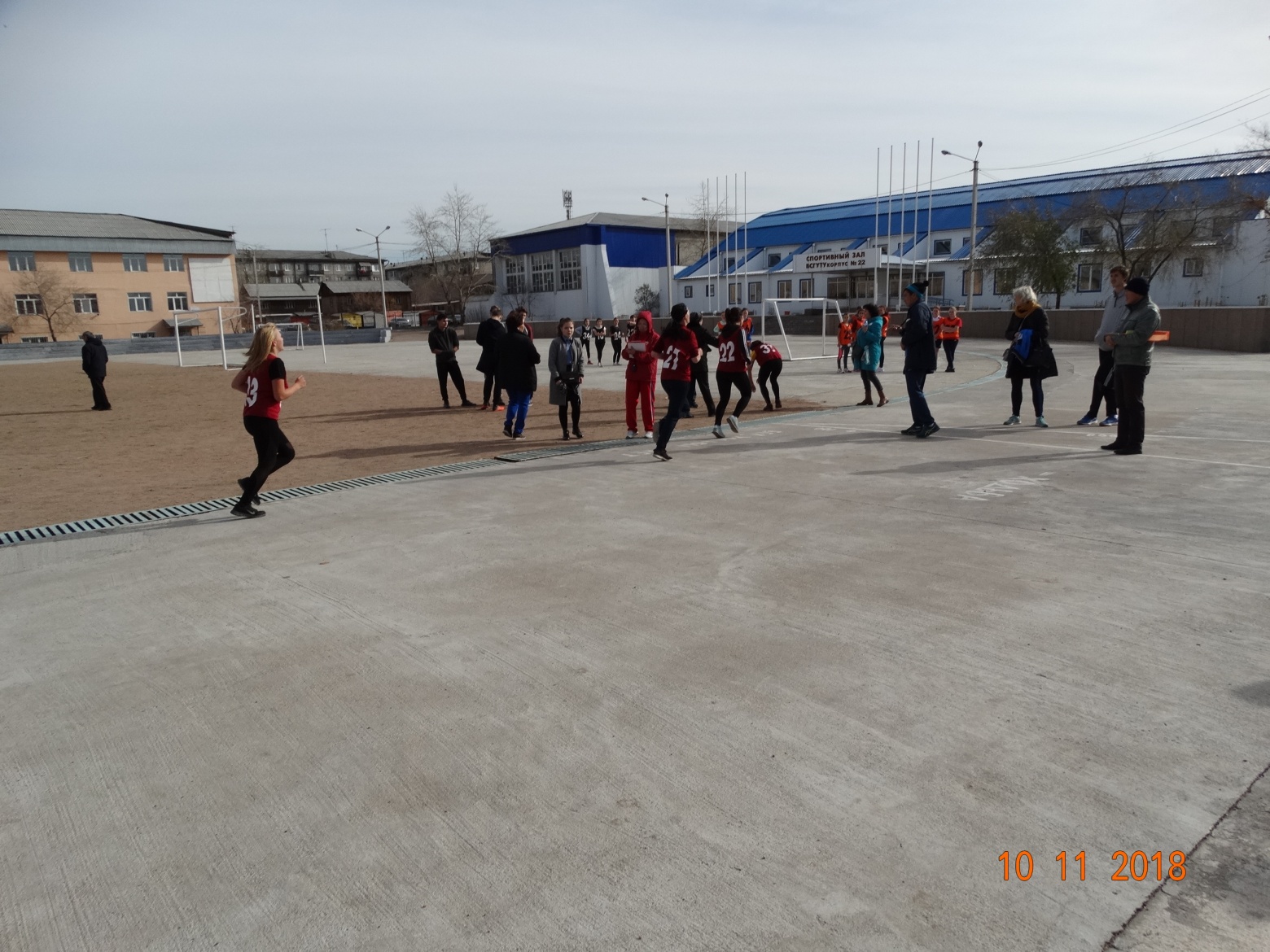 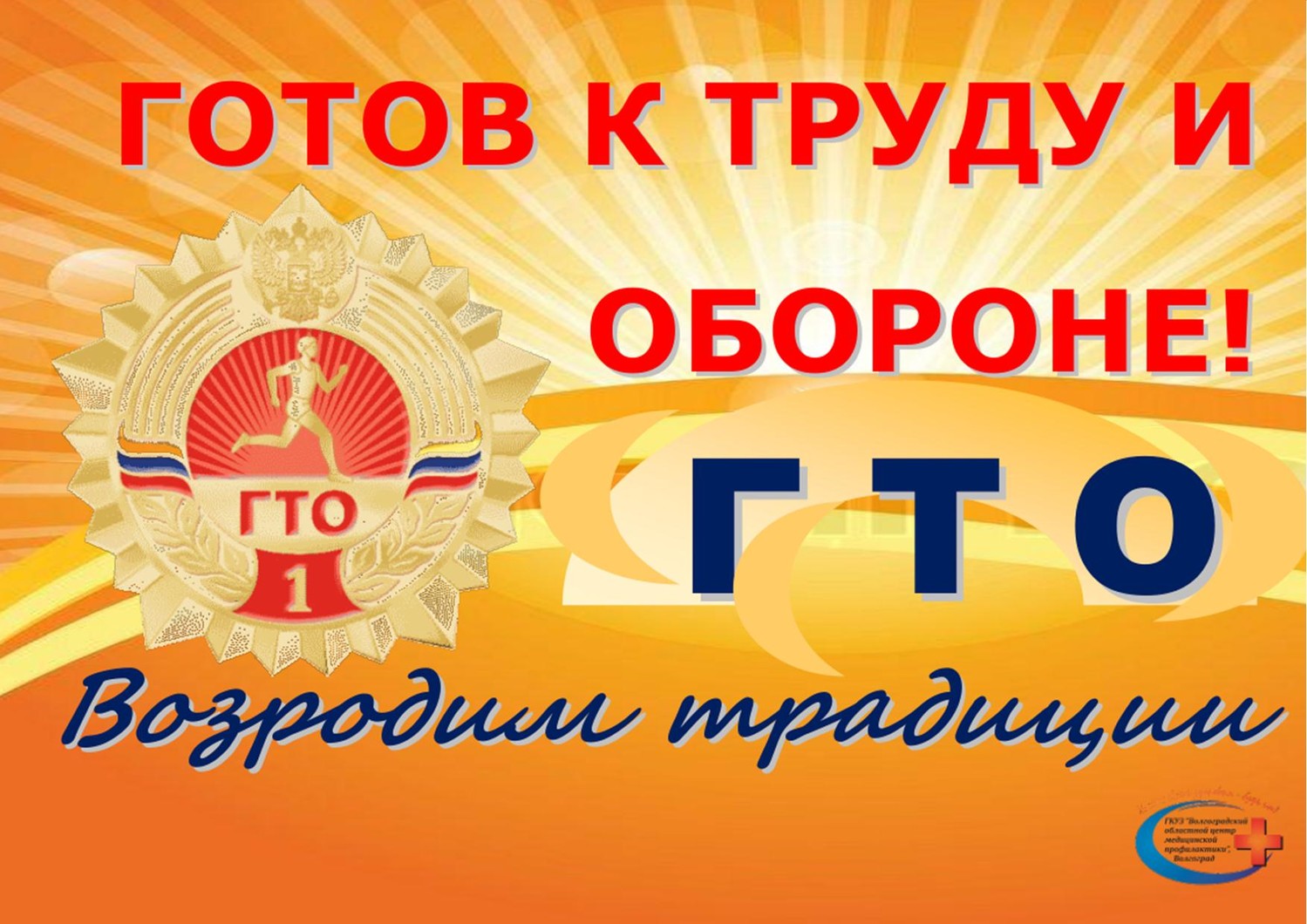